Nazwa konferencji
Tytuł posteru
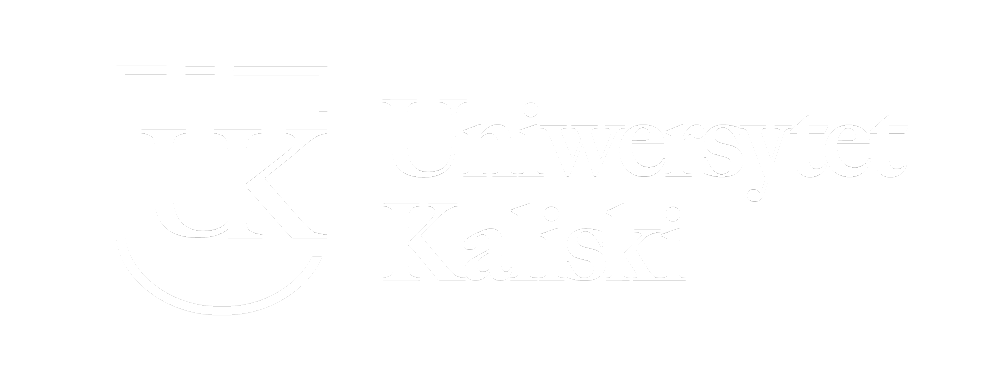 Autor  |  Autorzy
Afiliacja
STRESZCZENIE
PODSUMOWANIE I WNIOSKI
Treść
Treść
BIBLIOGRAFIA
CELE
Treść
Treść
KONTAKT
PODZIĘKOWANIA
Treść
Treść
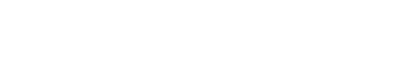